Holidays and congratulations
Ivanova Kristina 
Bokarev Alexander
Kommunar school №1 
Form 6a
Plan
Why I take this subject for the presentation 
Congratulations 

Useful words and phrases 
Russian new year
Why I take this subject
I take this subject because I have got a pen-friend and I want to know how I can  congratulate him/her  on the holidays
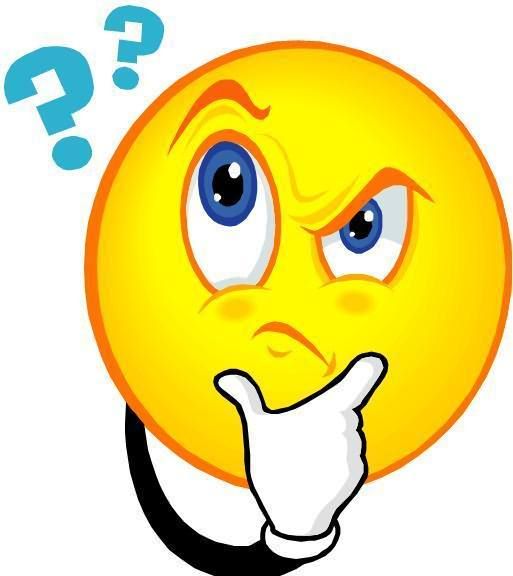 Congratulations
Greeting each other on holidays is common to all people in all countries . In Russian we can simply say « Поздравляю ! » in English they usually use « happy » in phrases like «Happy Mother s day! » « Happy Valentine s day !» «Happy Easter !» « Happy birthday !»
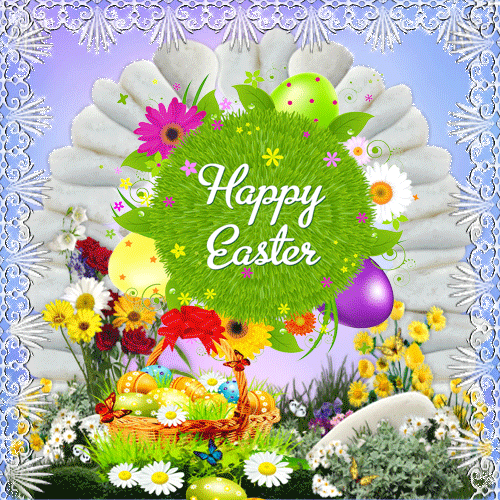 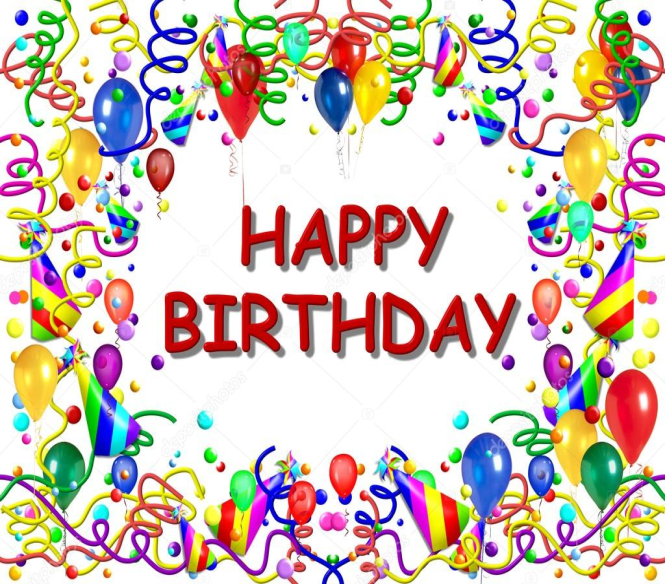 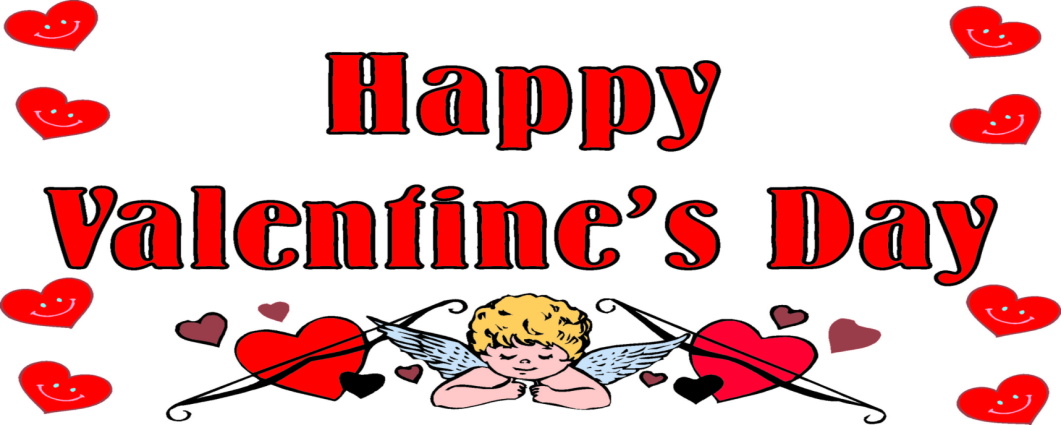 Congratulations
The word « congratulations !», which is the closest to the Russian  « поздравляю !» , is not used so often . The typical situation for it is not a holiday  but a personal celebration , a personal achievement : a good mark for an examination , a new house , a new job , a wedding . Mind the preposition  after the word : « to  congratulate on » « congratulations on »
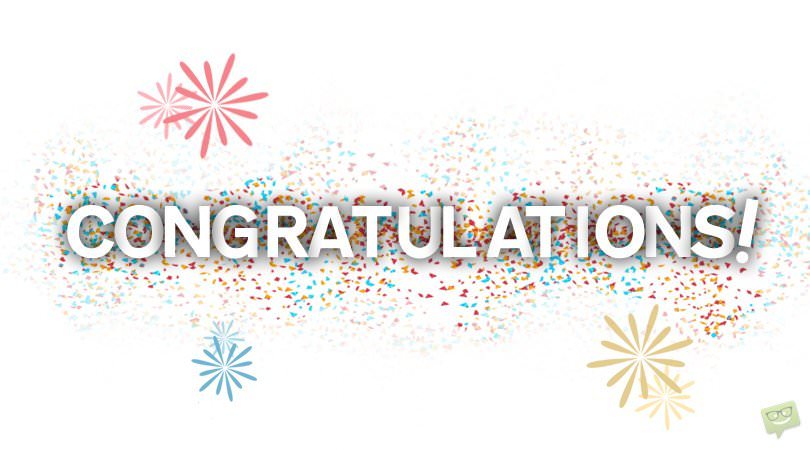 Congratulations
There are also special greetings for Christmas  and New Year  : « Happy New Year  » and  «Merry Christmas»
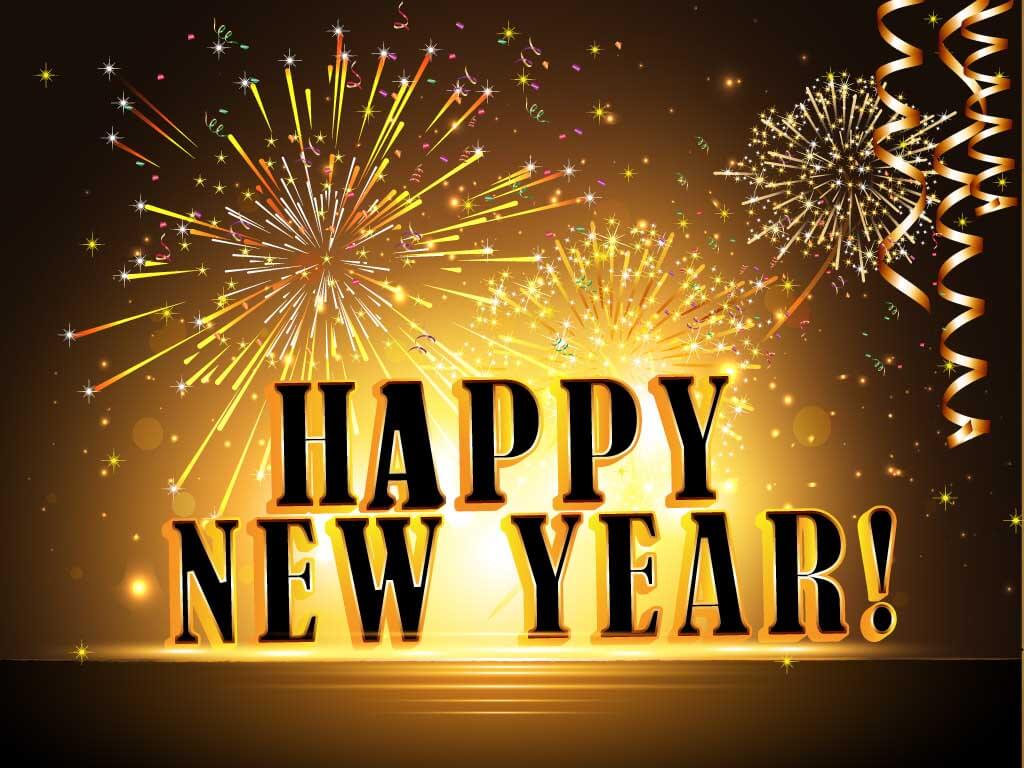 My last letter
Kommunar Russia
                                                                                  April 11, 2018
Dear Mary ,
      I want to congratulate you with your birthday 
      I can`t forget this special day we have always been good friends and get on well all the time.
      I want to wish you good luck, good marks at  school and true friends! May all your dreams come true. 
     Bye, 
     Kristina.
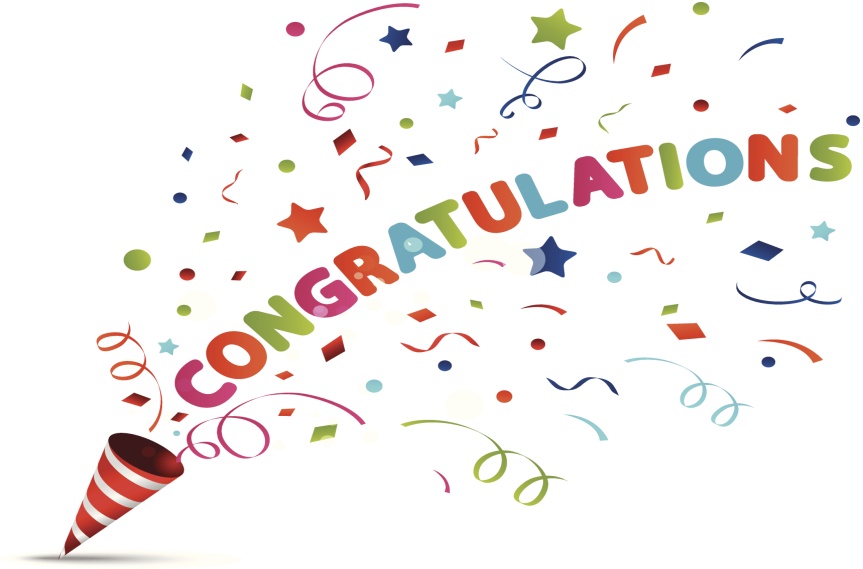 « New Year »
In England New Year is not as widely celebrated as Christmas . The British usually go to new year`s dance in a hotel or dance hall . On January 1 Americans visit friends and relatives . Many Americans watch the Tournament of Roses parade in Pasadena , California on TV . In California January is a warm sunny month with a lots of flowers . However , the Russians have the longest New Year holidays in the world : they last 5 days and then comes another official holiday – Russian Christmas
We asked students of our form (6a). Here are the questions:
useful words and phrases
I wish you success/ happiness / joy / best of everything / good health / love, etc.Желаю тебе удачи/ счастья/ радости/ всего наилучшего/ здоровья/ любви и т.д.
With all my heart I wish you...От всего сердца желаю тебе
On the occasion of... I wish you…По случаю… желаю тебе…
May all your dreams come true!Пусть сбудутся все твои мечты!
Useful words and phrases
Congratulations on your wedding!Поздравляем со свадьбой!
Happy birthday!С днем рождения!
All the best.Всего наилучшего.
WE wish you good pen friends!     Send congratulations to your friends!
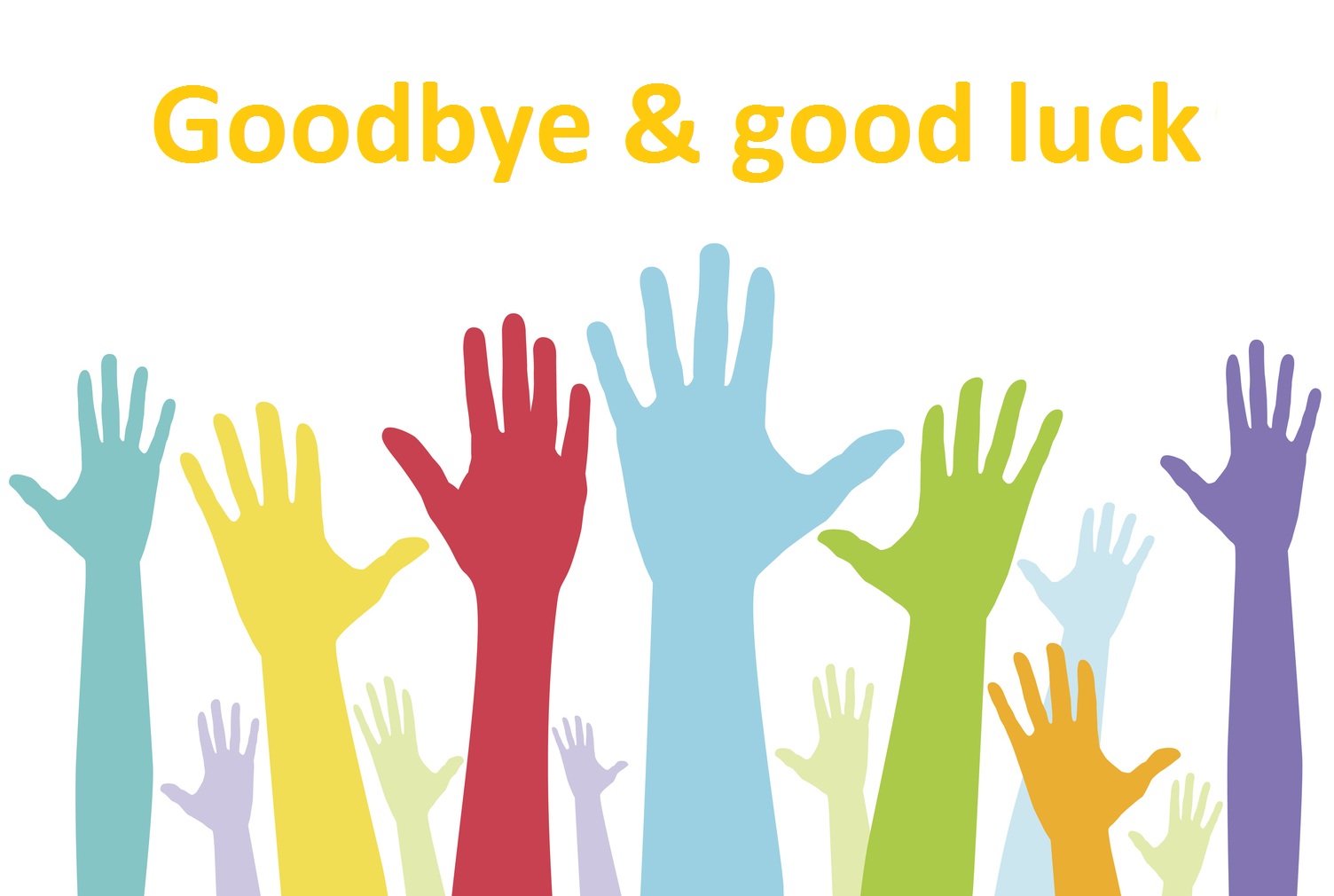